EE204: Analog Circuits
Lecture-6
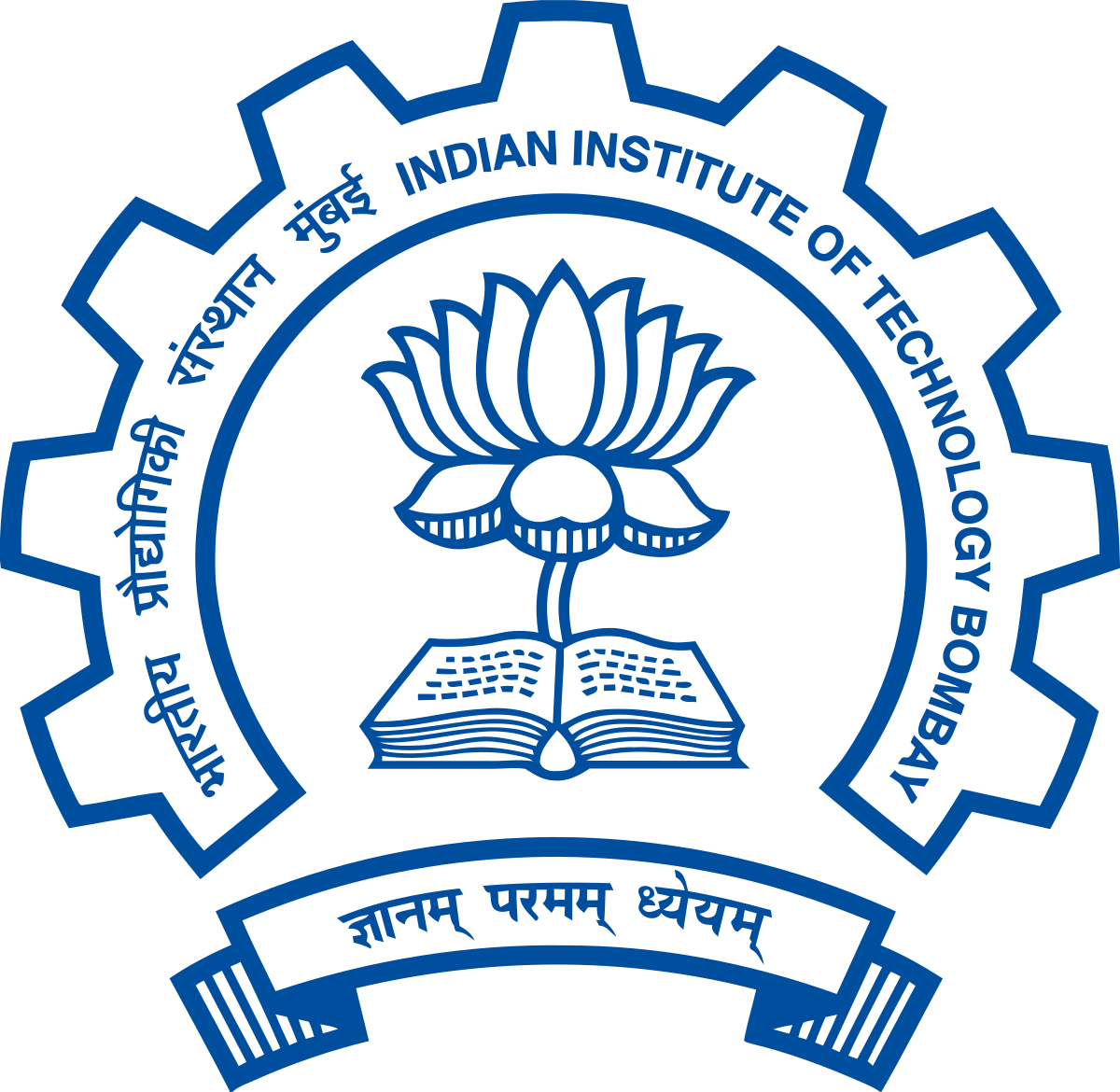 Sandip Mondal
Assistant Professor IIT Bombay
Transistor Biasing FIXED BIAS (FB)
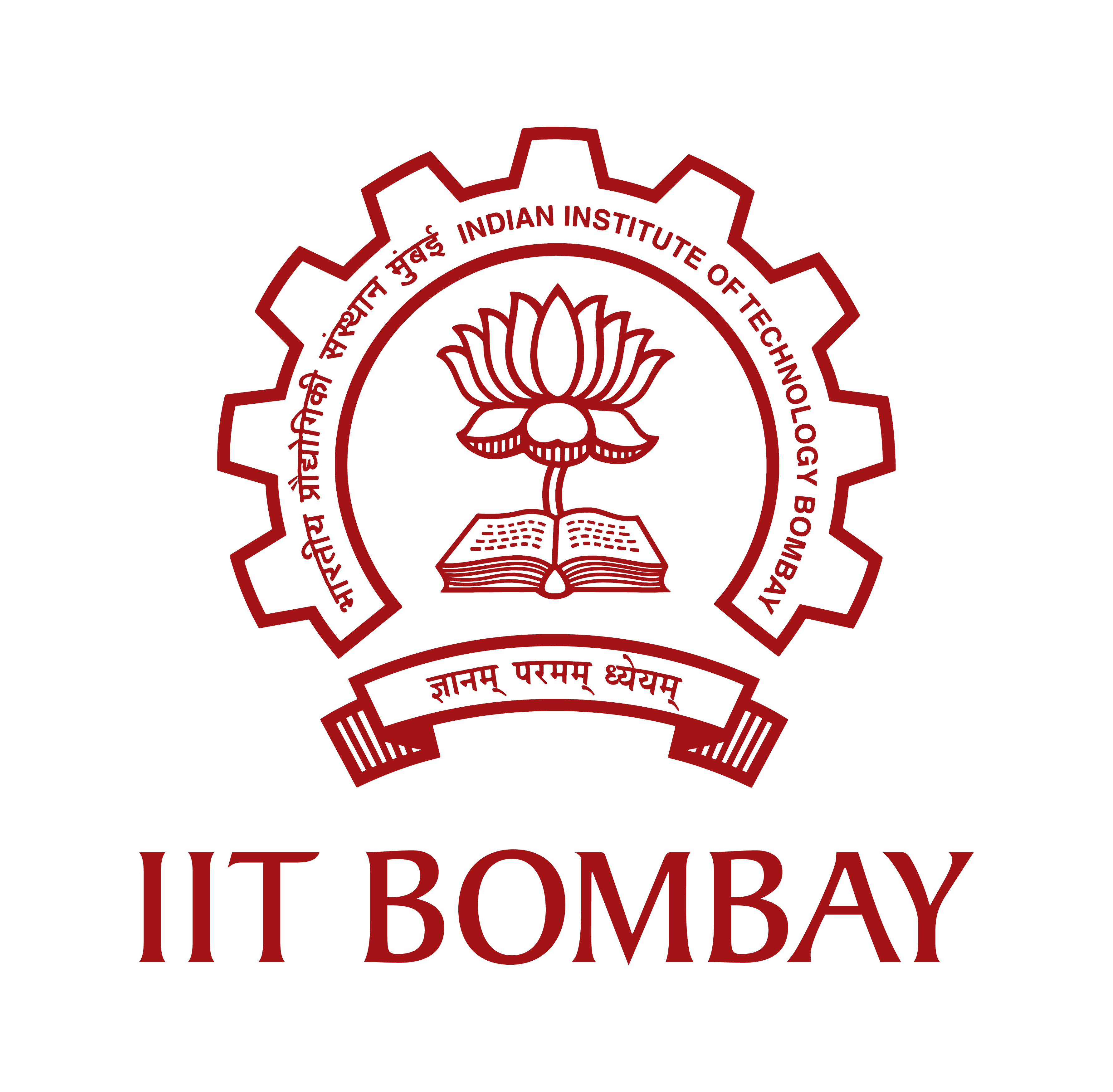 Using the Kirchhoff law
The collector current
Input
Signal
2
Transistor Biasing Stability Factors
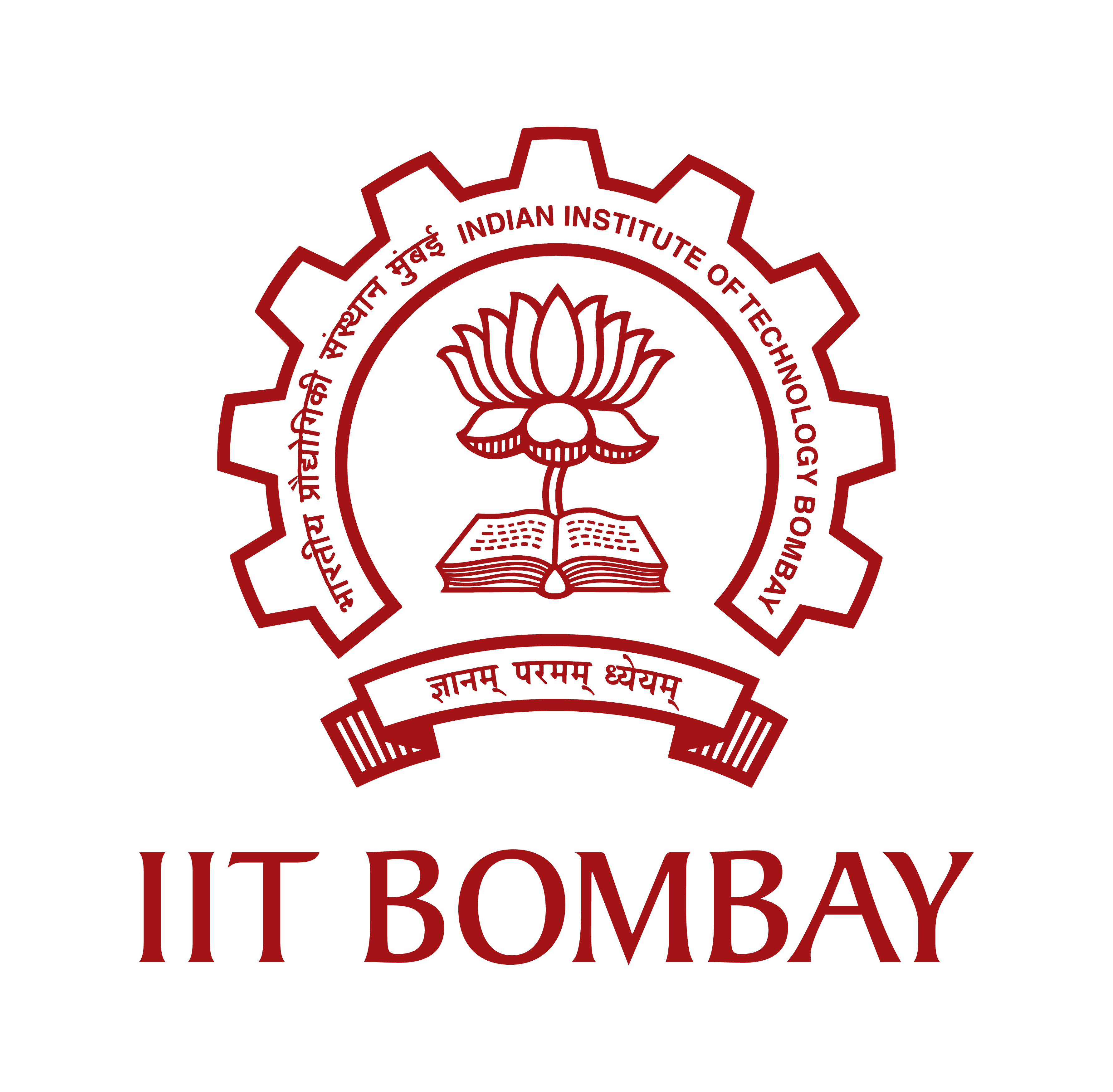 FIXED BIAS (FB)
Lower the stability factor, the better stability of Q-point
3
Transistor Biasing C to B bias (CB)
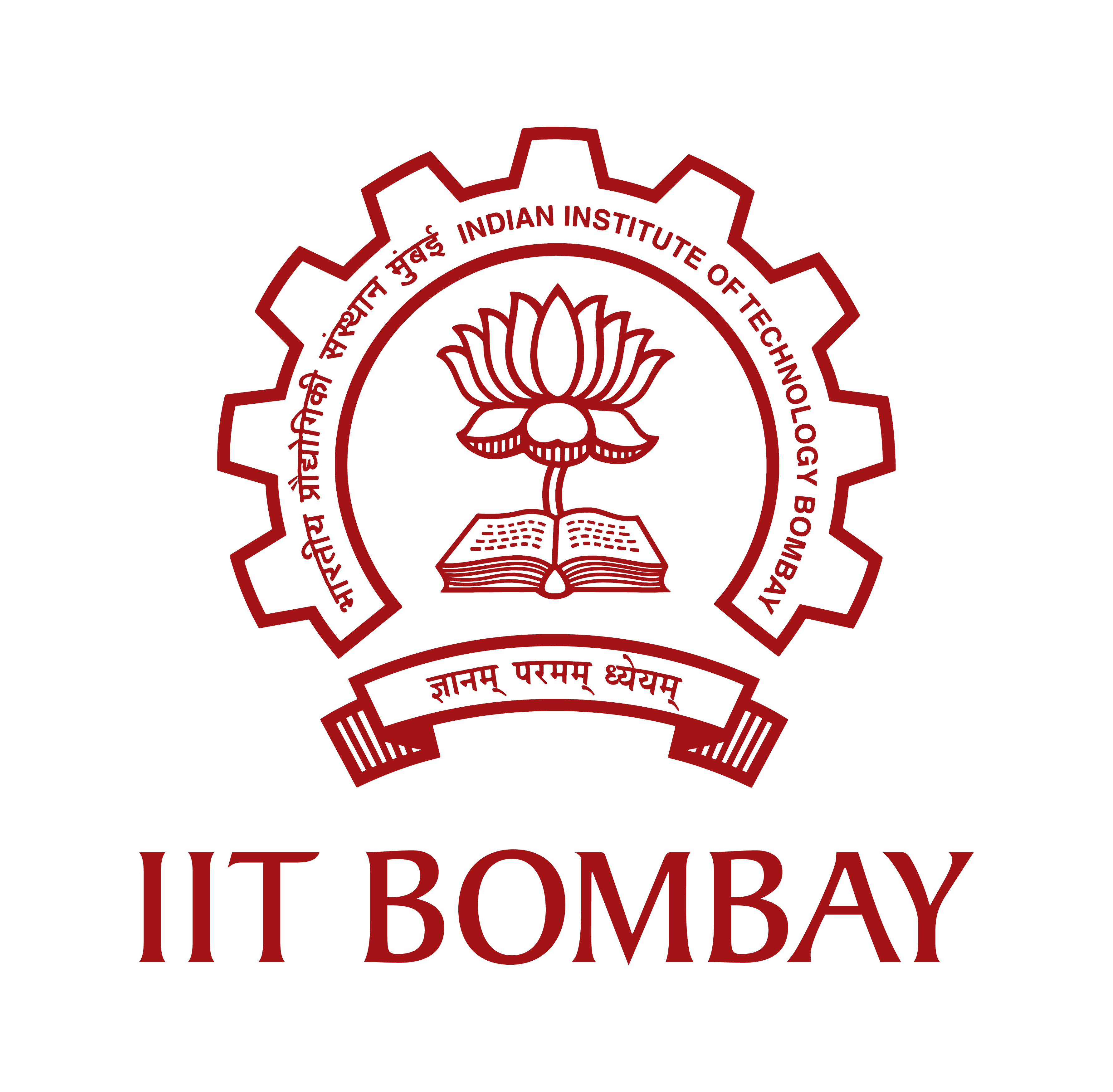 Collector to Base Bias
Using the Kirchhoff law
Using the above equations
Input
Signal
4
Transistor Biasing Stability Factors
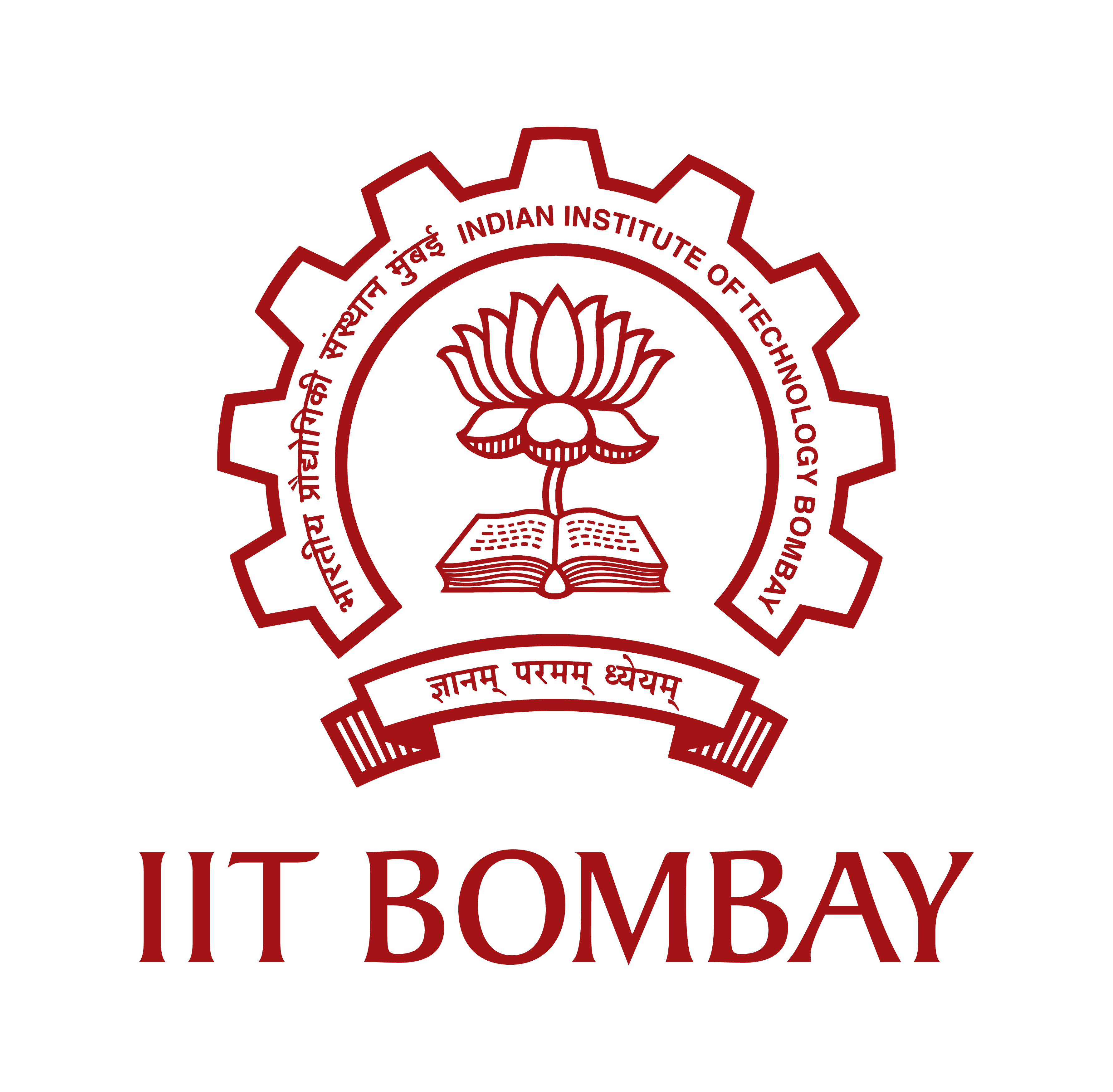 Collector to Base Bias
Lower the stability factor, the better stability of Q-point
5
Self-Bias or Emitter Bias
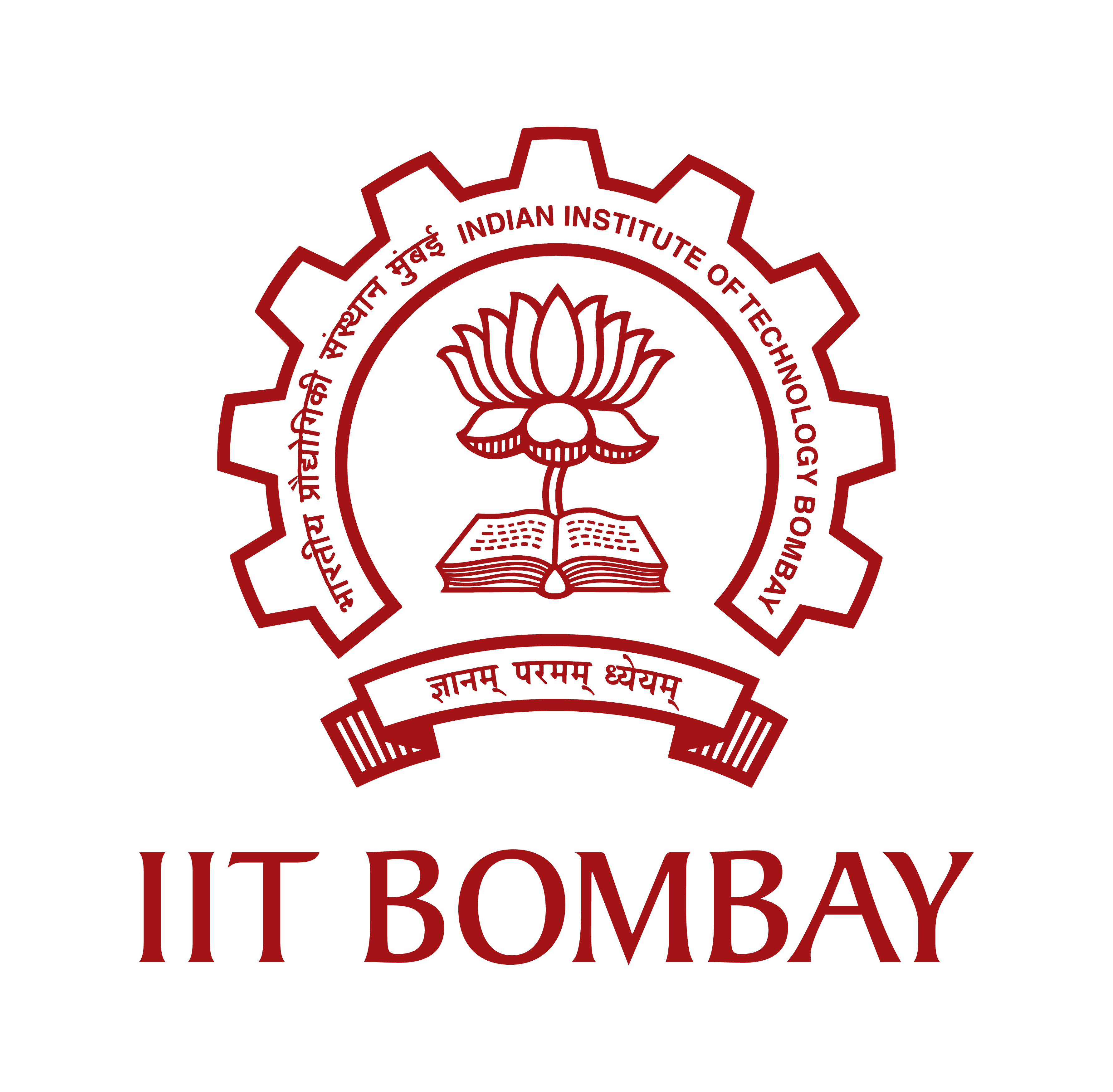 Emitter Bias
Thevenin source
Thevenin resistance
Input
Signal
6
Self-Bias or Emitter Bias
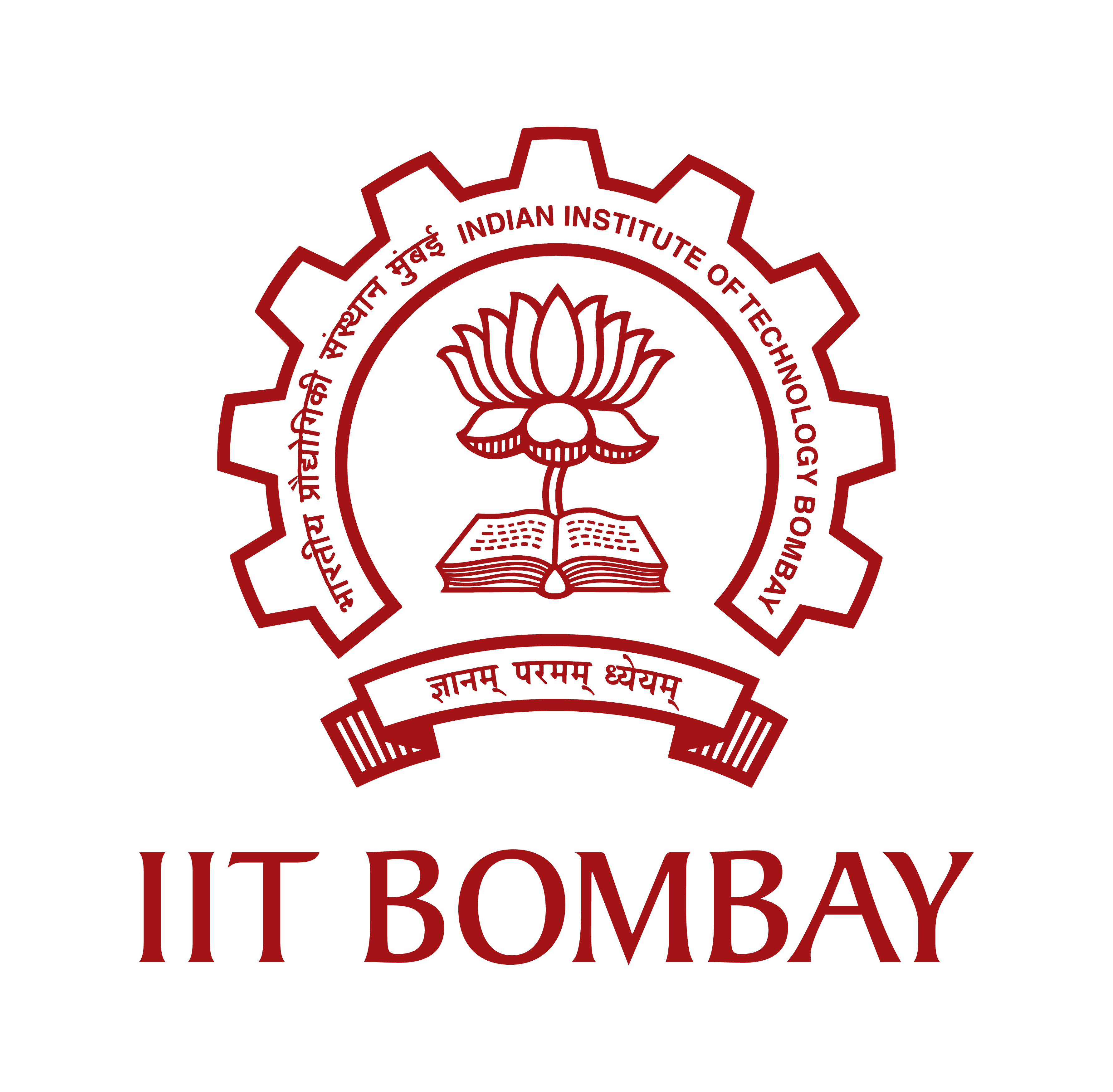 Emitter Bias
Thevenin source
Thevenin resistance
7
Self-Bias or Emitter Bias
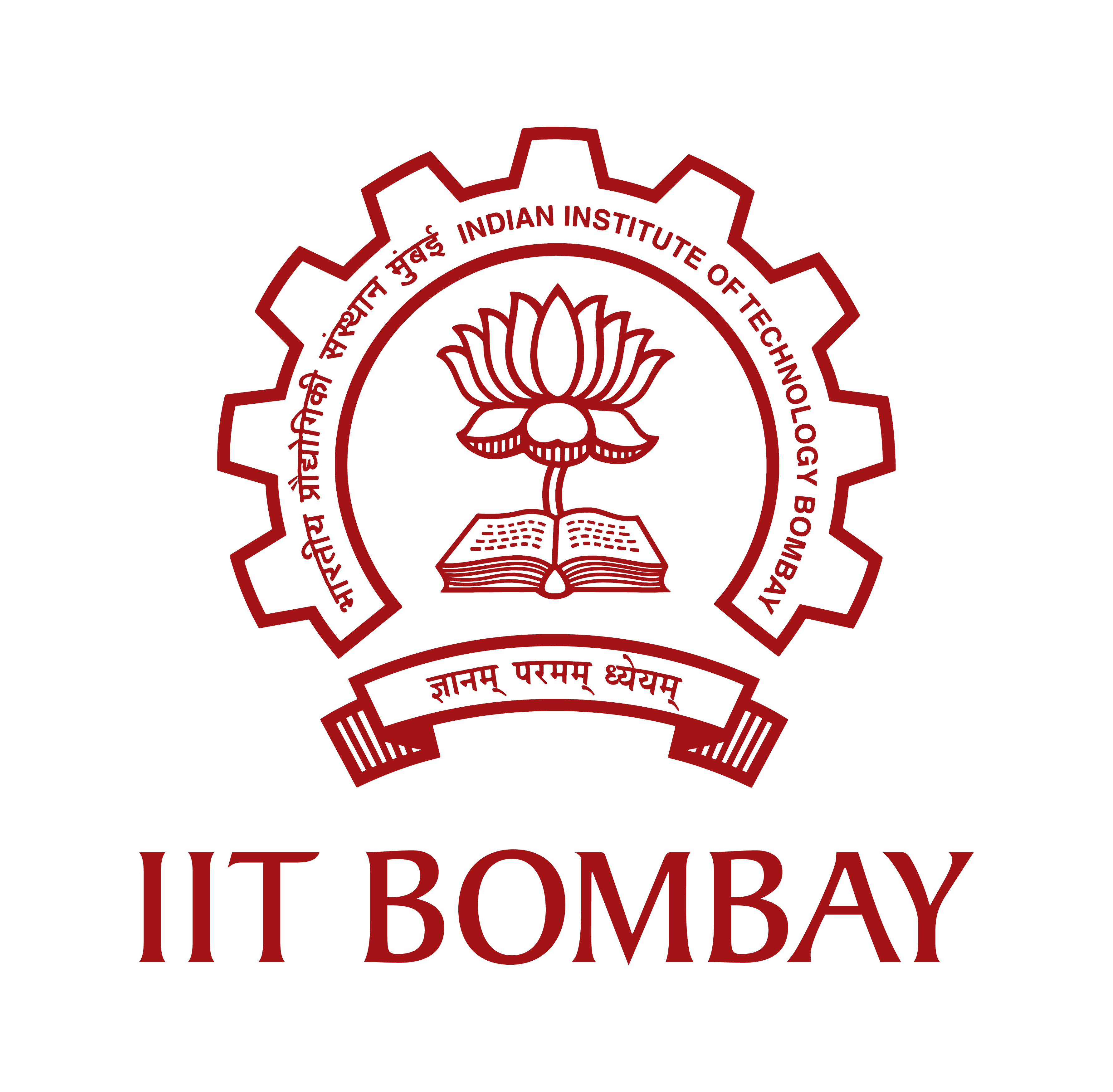 Emitter Bias
Using the Kirchhoff law around base
Using the Kirchhoff law around Collector
8
Self-Bias or Emitter Bias- Q point
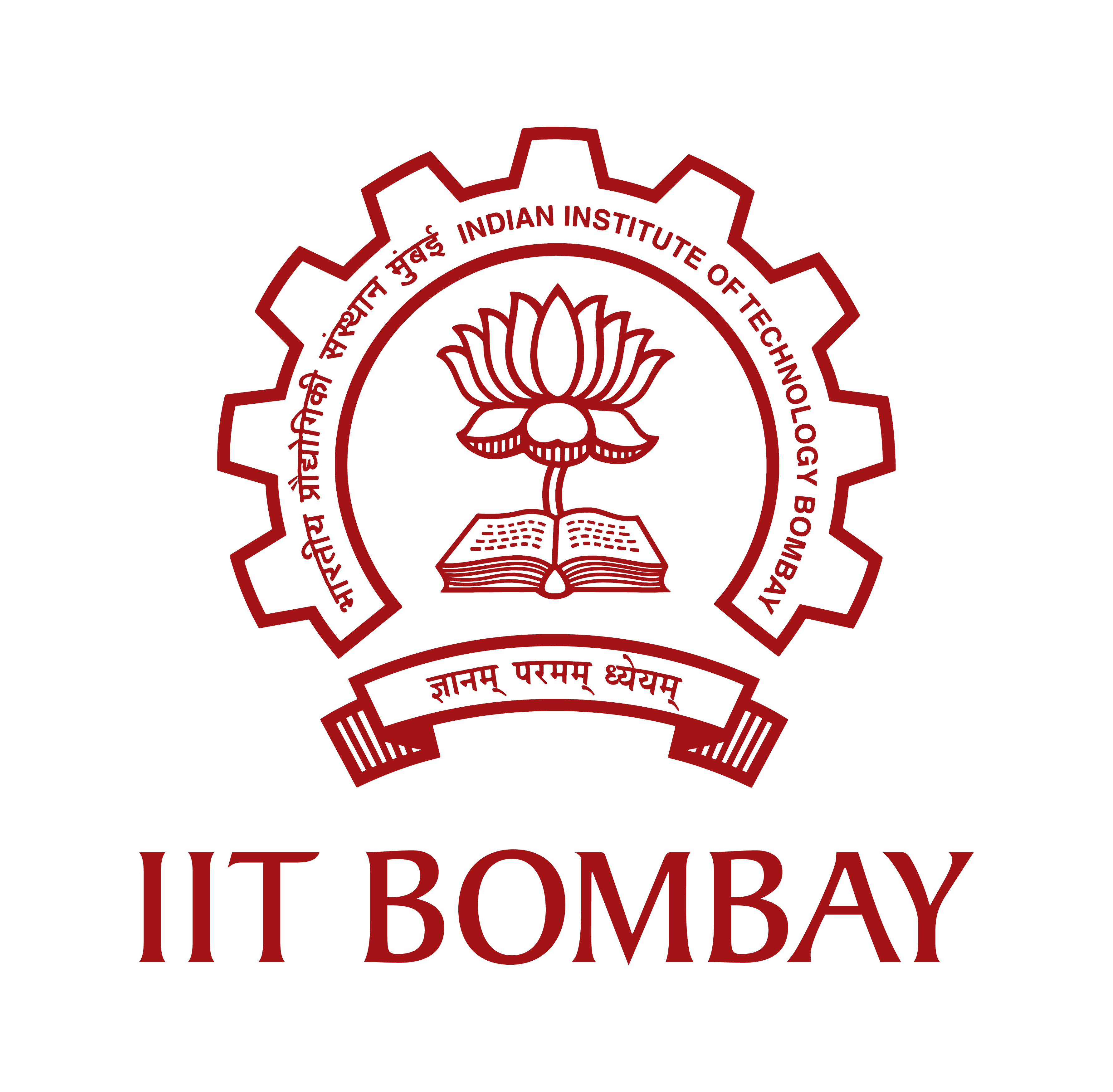 Emitter Bias
LOADLINE
BIAS CURVE
9
Self-Bias or Emitter Bias- Stability factors
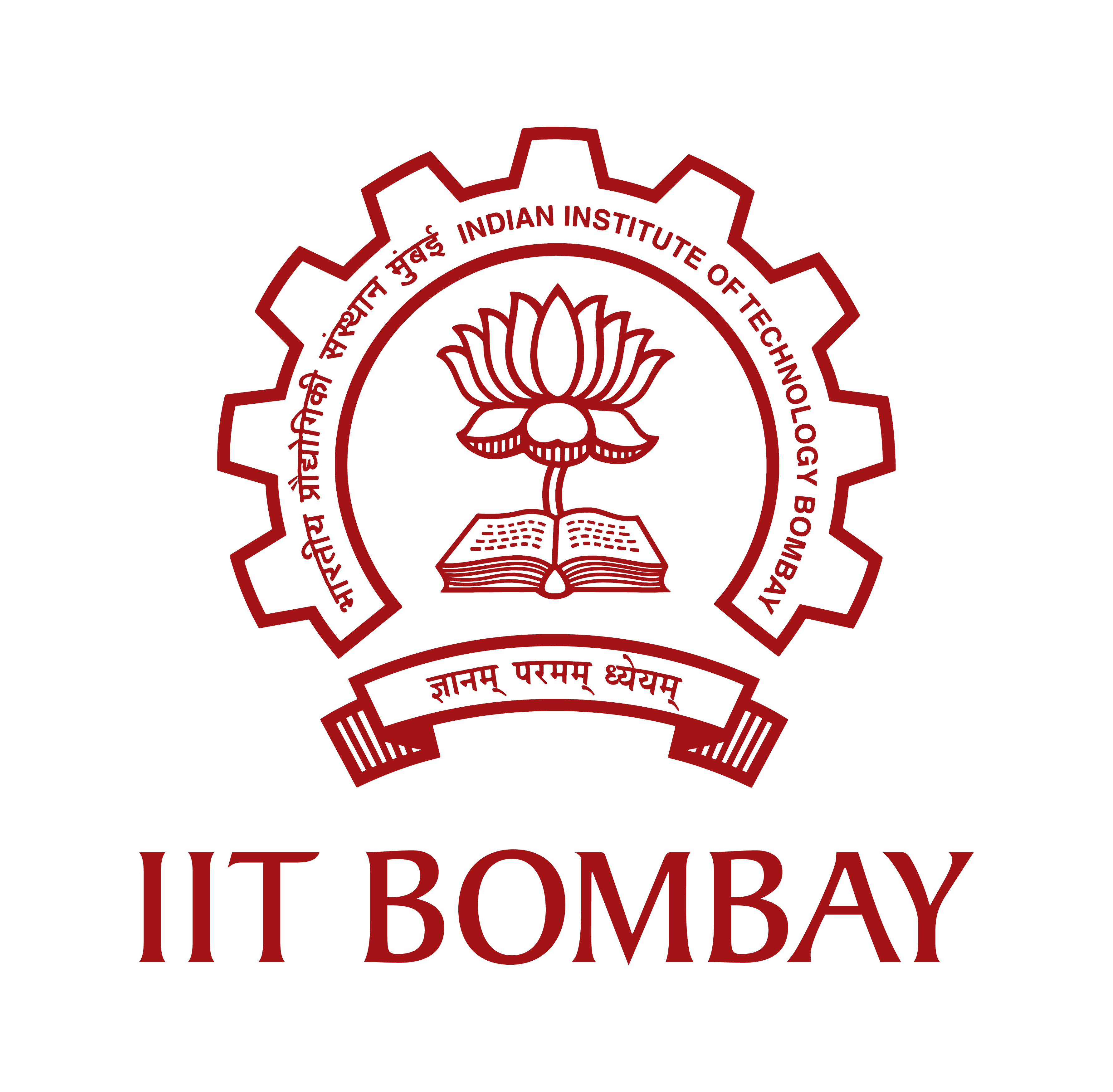 Emitter Bias
The collector current can be represented as
The base current can be represented as
Using above 2 eqn:
10
Comparison of biasing
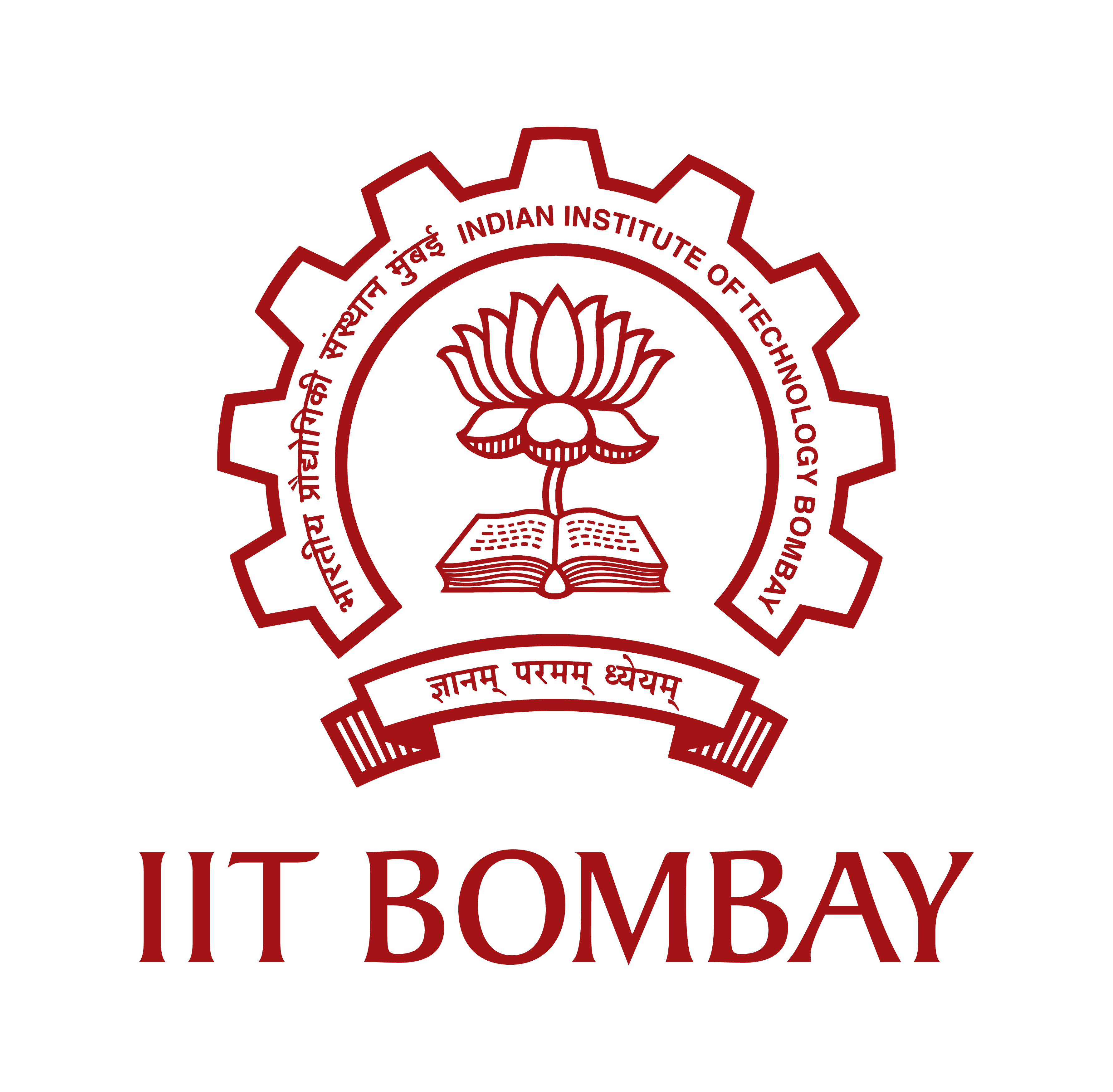 Which is the best biasing condition?
Fixed bias, Collector to Base bias and Emitter bias
Advantages?
Disadvantages?
11
Concept Question-4
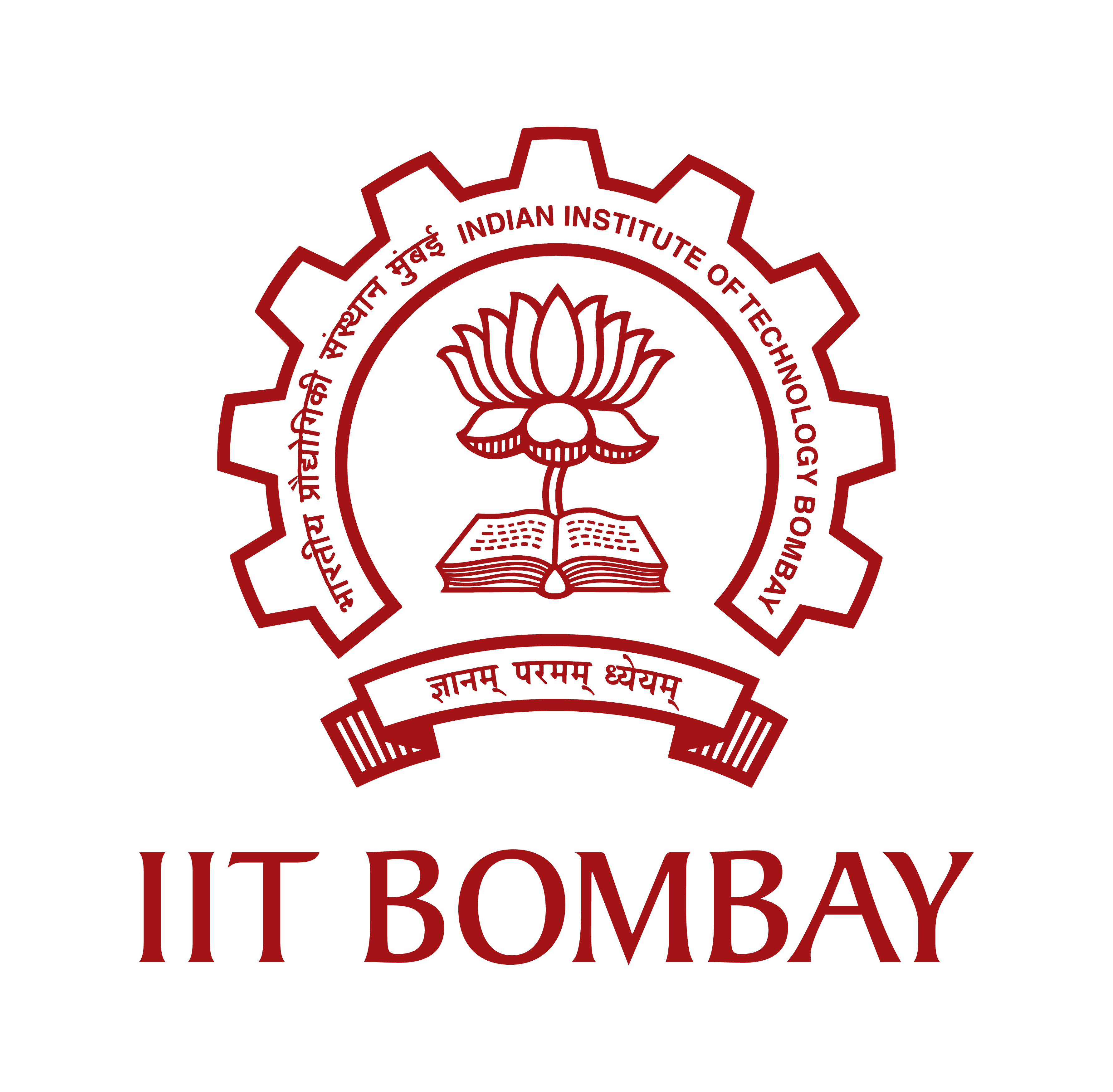 Calculate the values of three currents in the circuit shown in Figure below.(Take base-emitter voltage VBE = 0.)
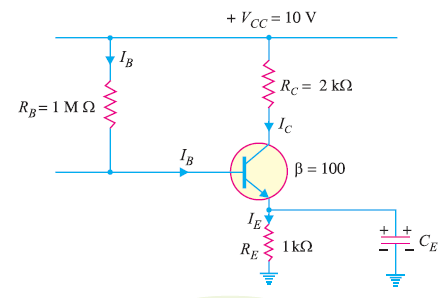 12
Concept Questions - 5
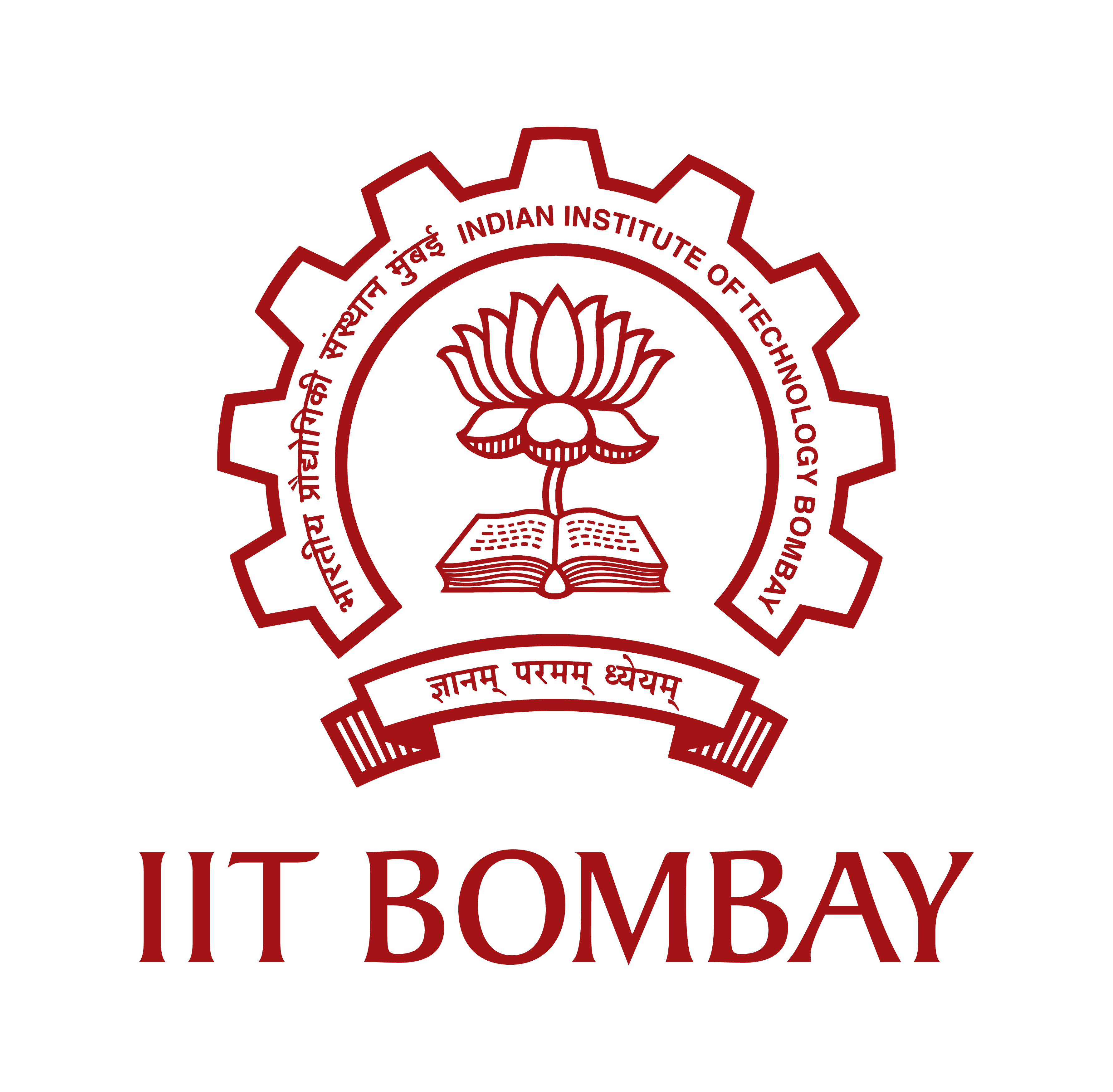 2. For a given CE amplifier, operating point is VCE = 8V and IC = 2 mA. You are supplied with a fixed 15V d.c. supply and a silicon transistor with β = 100. Take base-emitter voltage VBE = 0.6V. Calculate the value of load resistances that would be employed.
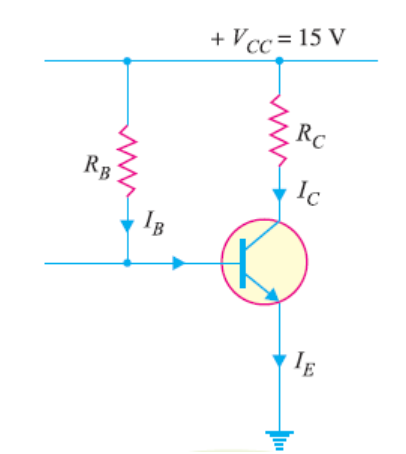 13
Concept Questions - 6
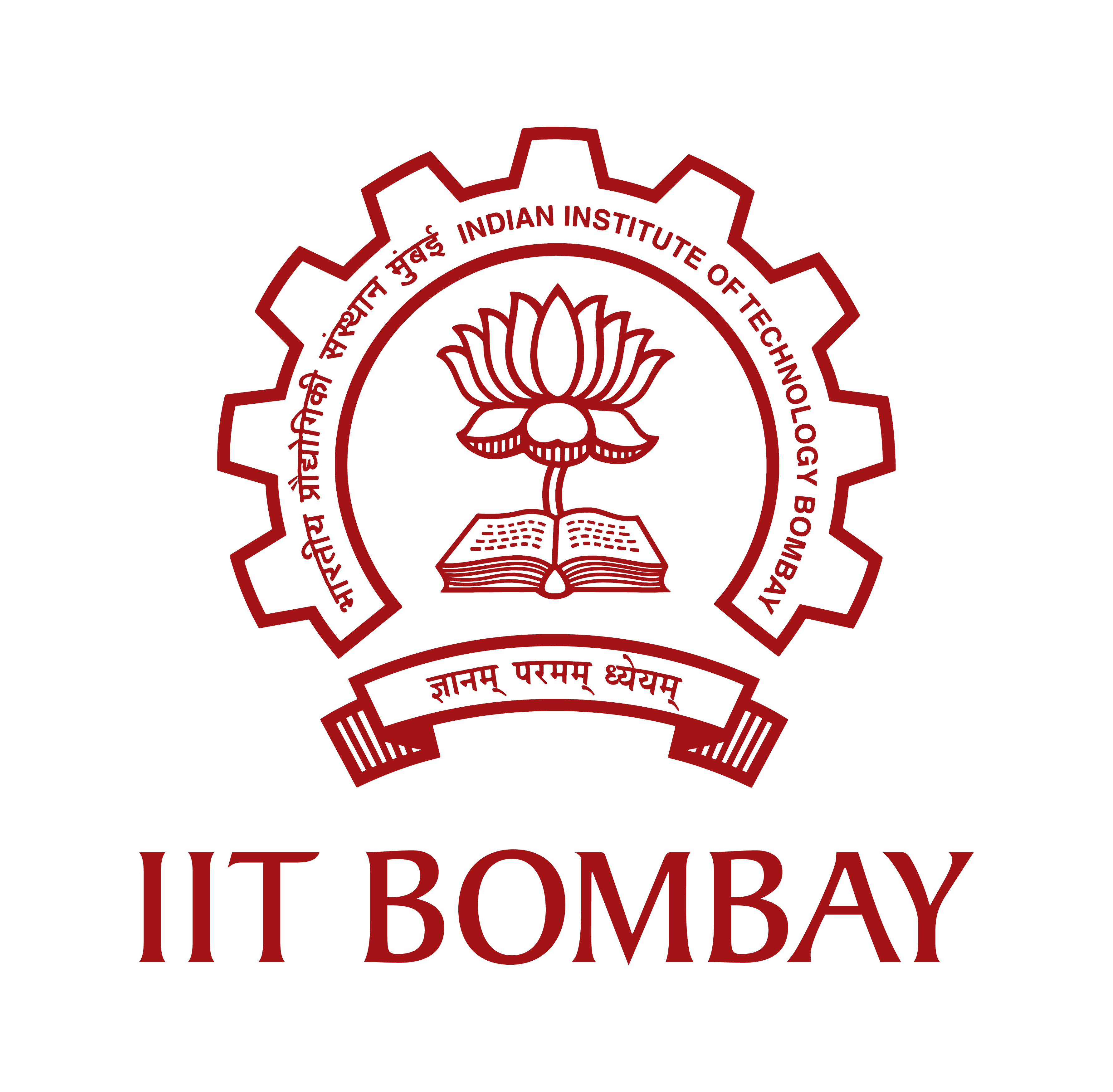 3. For the given base bias circuit, determine VCE and IC.(Take base-emitter voltage VBE = 0.7V.)
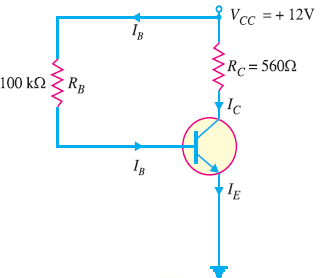 14